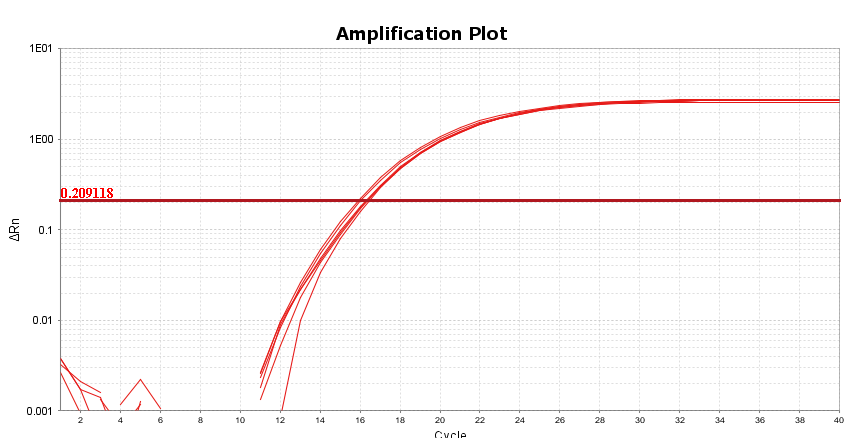 GAPDH: Mutu untreated
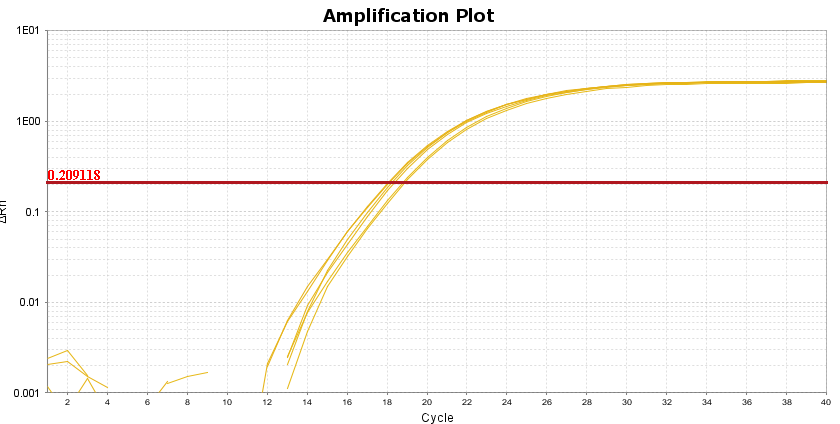 GAPDH: Mutu 
60 uM